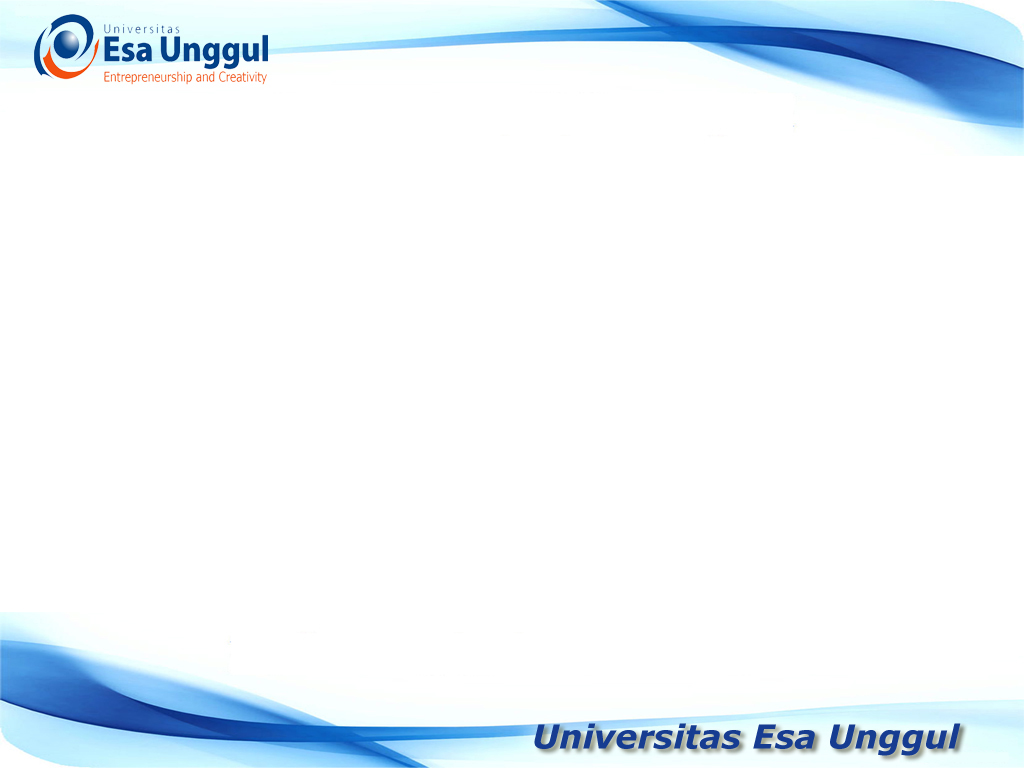 Metode penelitian
Identification  of problem area
Observation
Theoritical framework or Network of associations
Refinement of Theory 
(pure research)
Or
 Implementation (applied research)
hypotheses
Interpretation of Data
Analysis of Data
Construct Concepts Operational definitions
Data Collection
Research Design
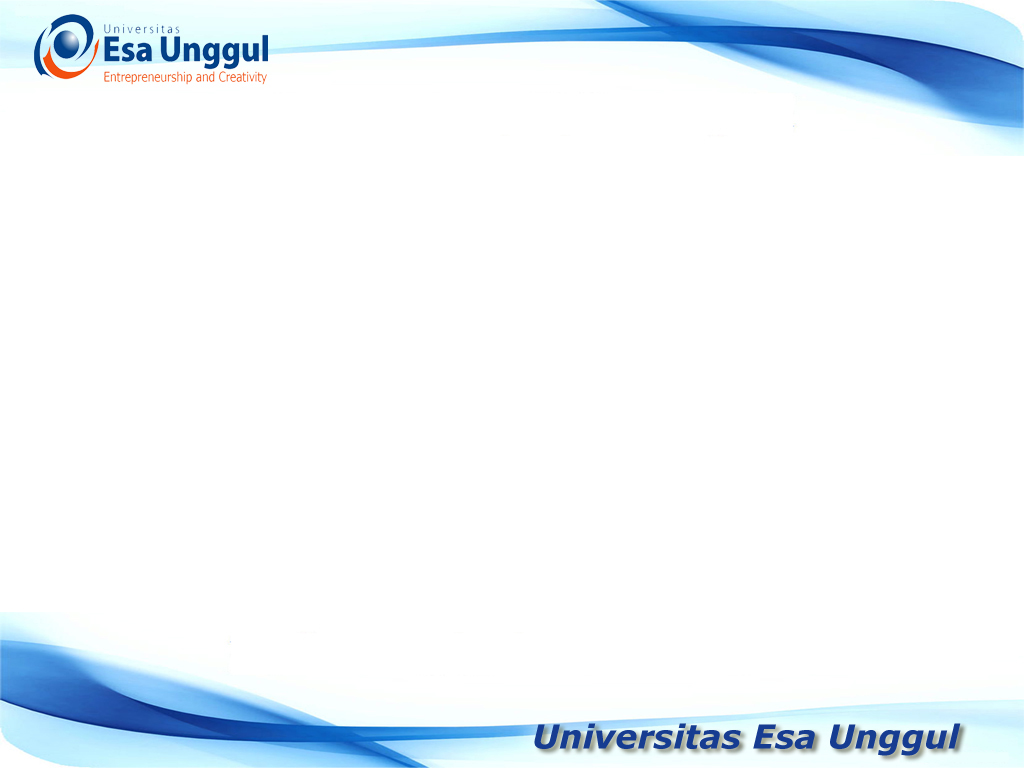 Metode penelitian
Menegaskan pendekatan, metode dan teknik yang digunakan untuk mengumpulkan dan menganalisis data yang dapat menjawab atau menjelaskan masalah penelitian. 
Bab ini juga menjelaskan argumentasi tentang pemilihan pendekatan atau metode dengan memperhatikan sifat-sifat variabel yang diteliti dan jenis informasi yang diperlukan, menguraikan struktur dan strategi penelitian yang meliputi:
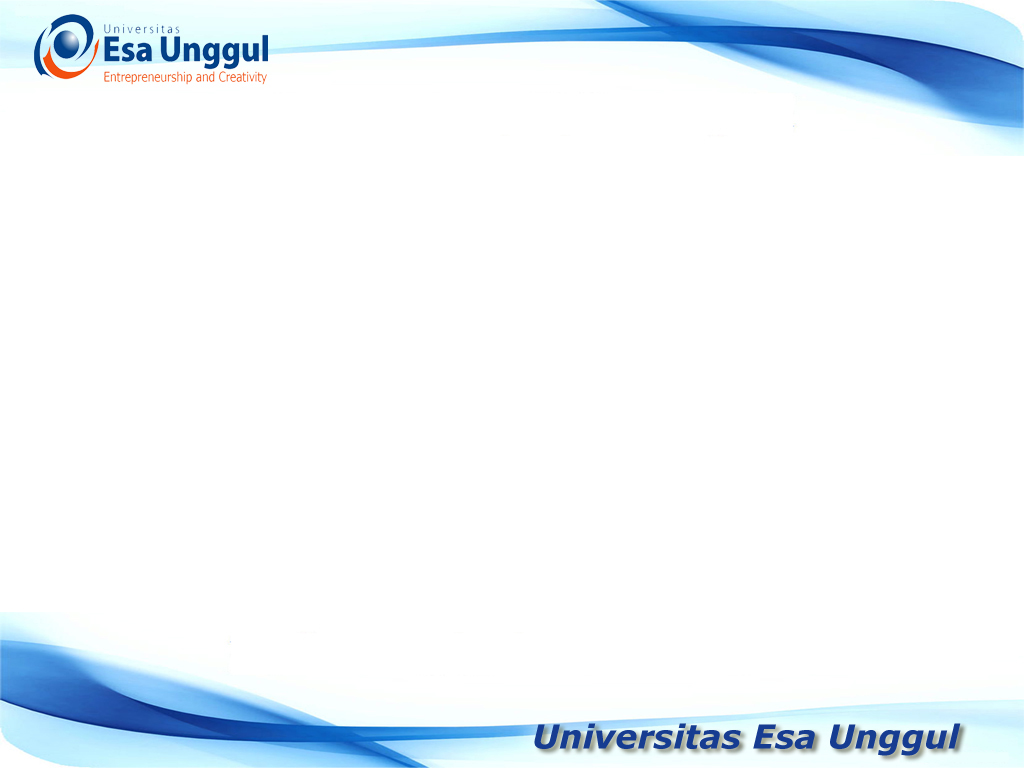 Objek penelitian
Objek penelitian dalam konteks penelitian ilmu sosial adalah terkait dengan tema sentral dari judul penelitian.
Karena di dalam judul penelitian menggambarkan adanya beberapa variabel yang diteliti maka objek penelitian juga menjelaskan variabel-variabel yang diteliti.
Cakupan wilayah pengamatan dengan argumentasi yang logis
Jangka waktu atau periode pengamatan dengan argumentasi yang logis
Cakupan pihak-pihak yang terkait dalam penelitian yang menggambarkan karakteristik serta kepentingan dalam penelitian.
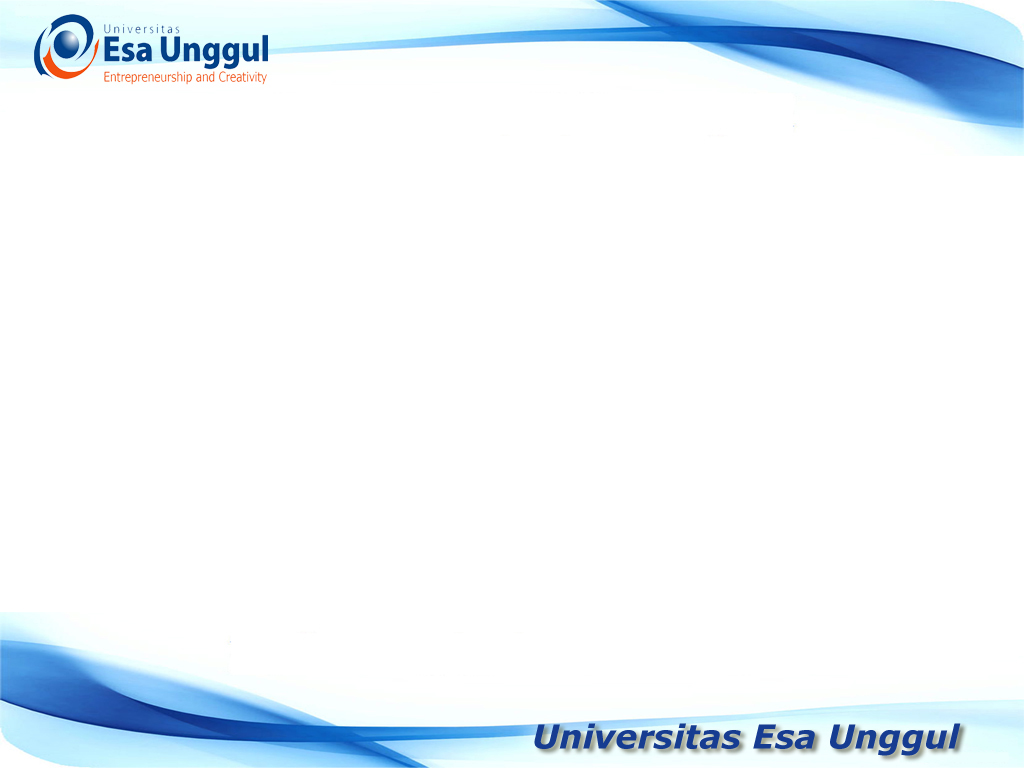 Metode yang digunakan
Penetapan metode-metode yang digunakan dalam penelitian sesuai dengan jenis penelitian
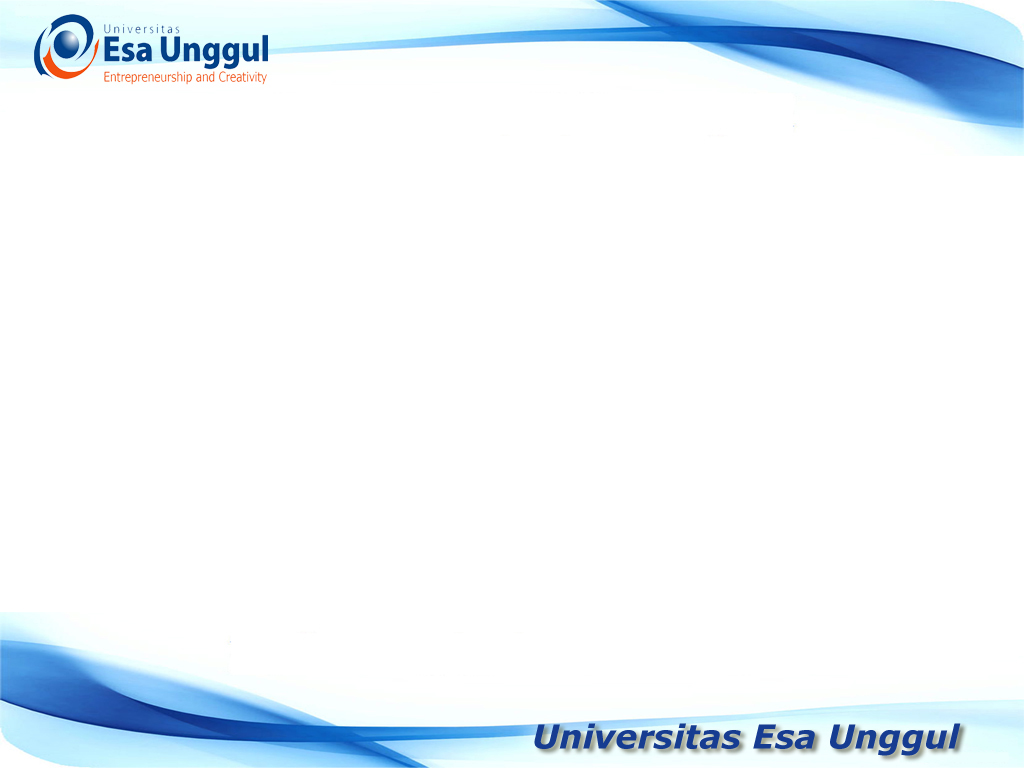 Metode yang digunakan
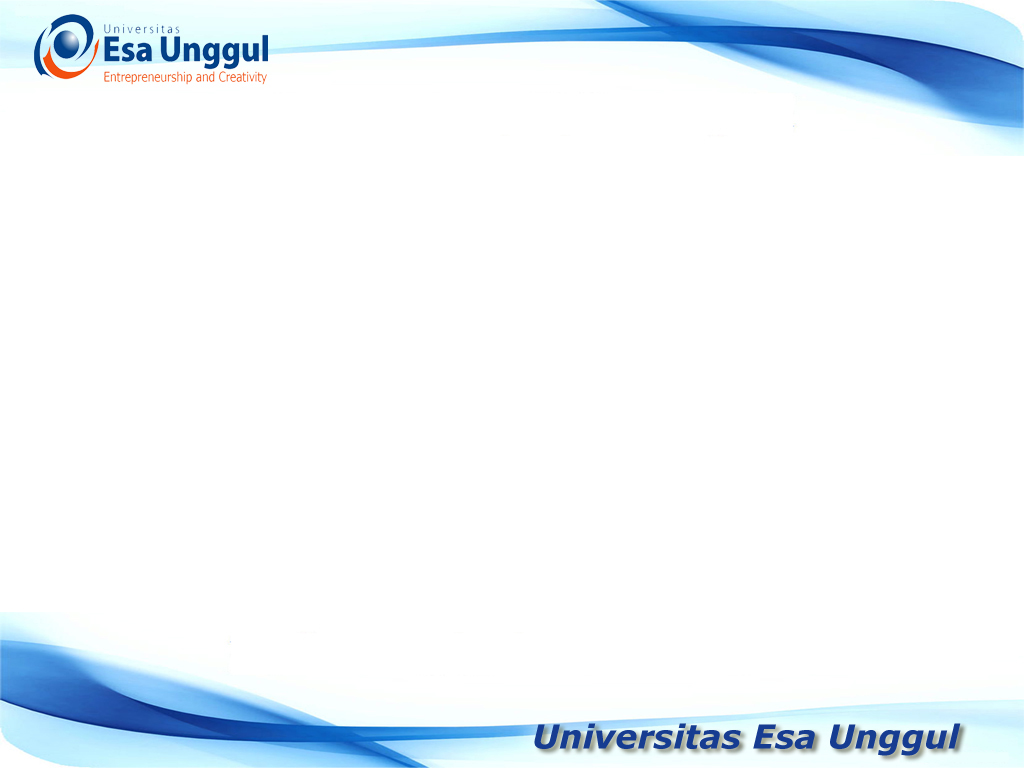 teknik pengumpulan data
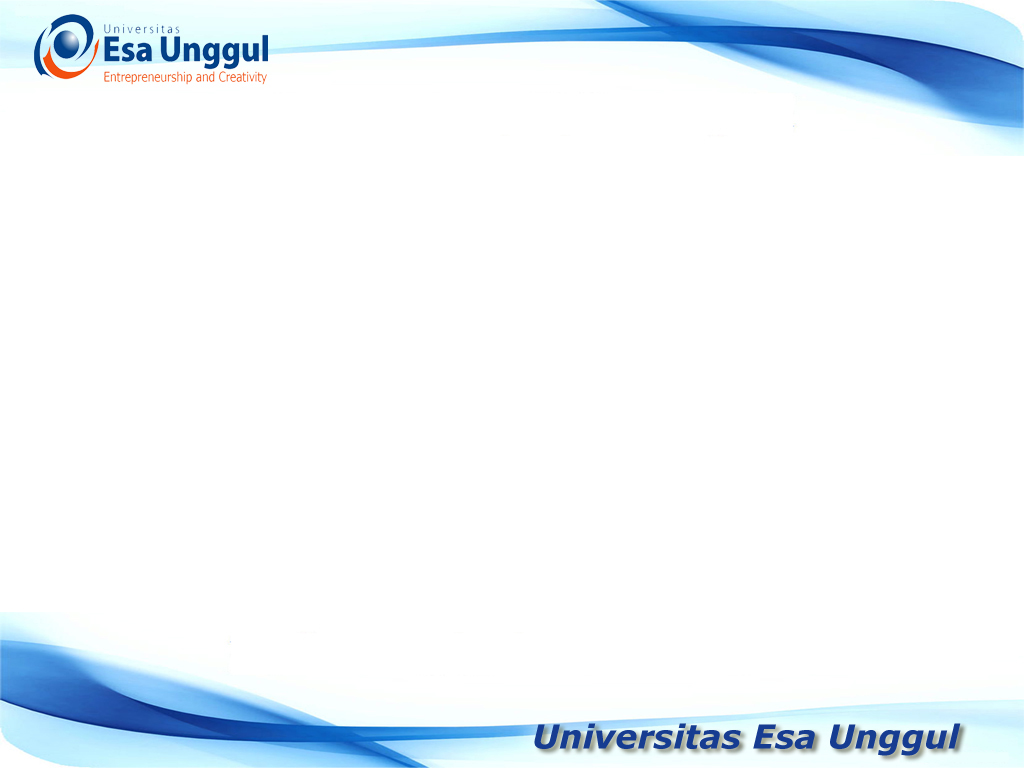 Sumber dan cara penentuan data
Menggunakan sumber untuk memperoleh data terkait dengan jenis data yang akan didapatkan, apakah data primer  atau data sekunder berikut penentuannya.
Cara penentuan data, intinya ada dua: (i) Studi Kepustakaan dan : (ii) studi lapangan
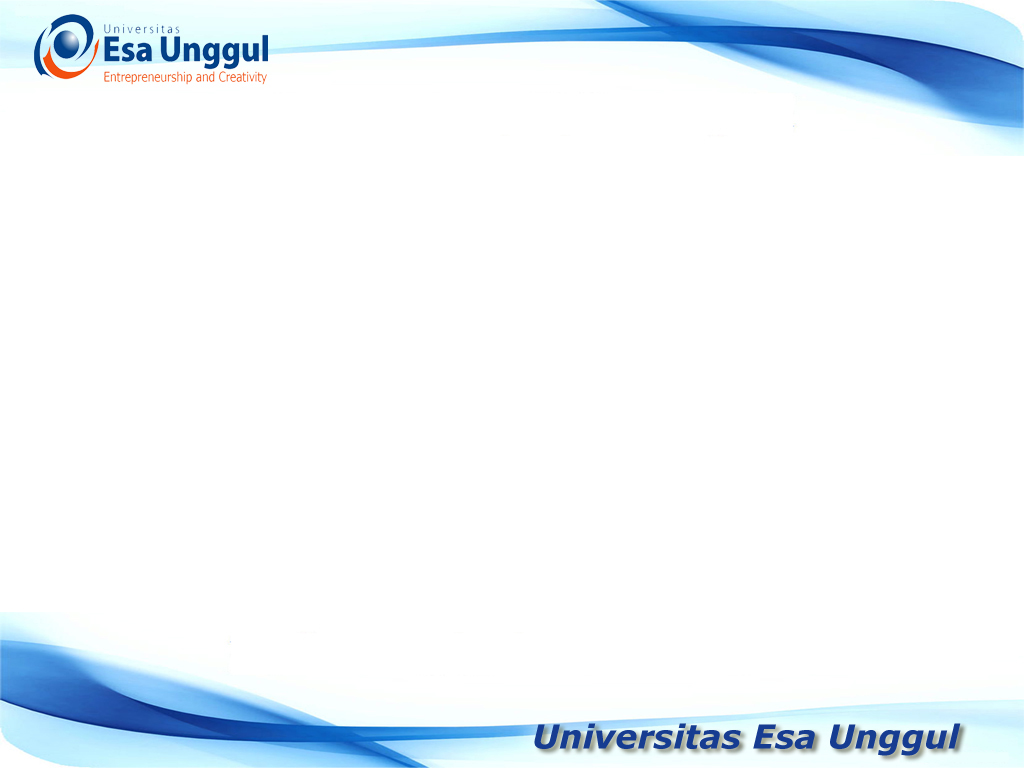 Teknik pengumpulan data
Menjelaskan pengumpulan data secara teknis baik dengan menggunakan kuesioner, wawancara, observasi atau kombinasi.
Teknik pengumpulan data termasuk juga didalamnya teknik penentuan unit analisis/ sampel penelitian.
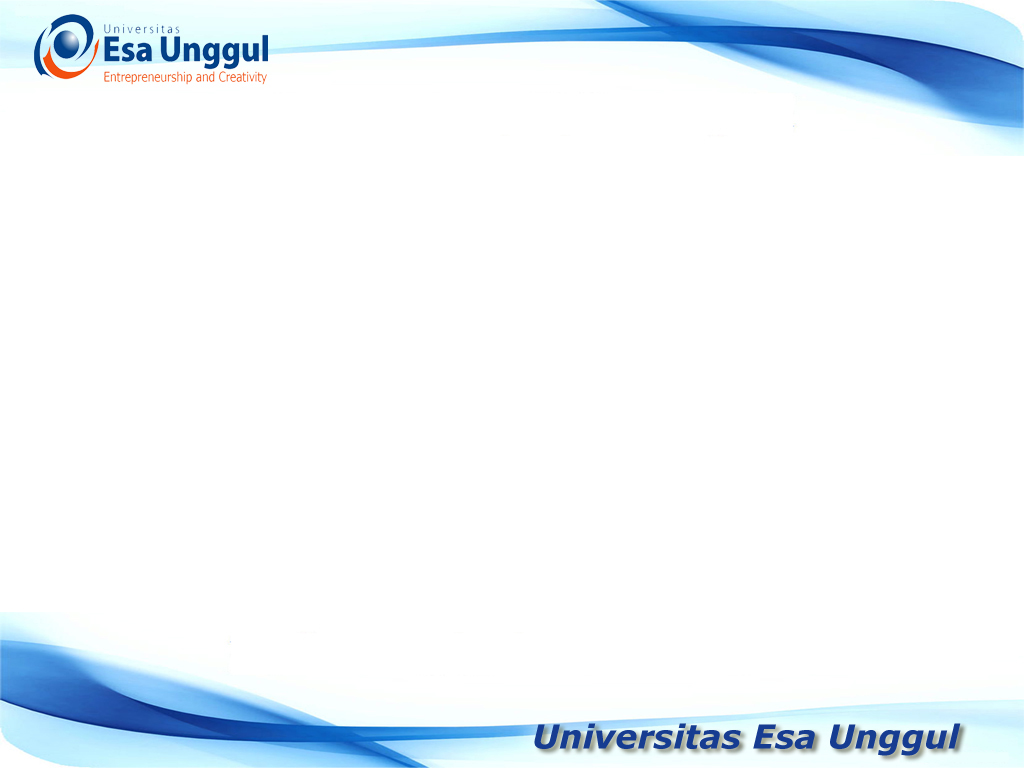 Teknik pengumpulan sampel
Tentukan pendekatan yang akan dipergunakan dalam penentuan sampelnya.
Tentukan langkah-langkah dalam penentuan sampelnya.
Perhatikan persyaratan yang harus ada pada saat menentukan pendekatan mana yang akan dipergunakan.
Jelaskan langkah-langkah penentuan / penarikan sampel sekaligus menentukan teknik yang akan dipergunakan
Pada saat menguraikan metode yang dipergunakan sebutkan alasannya,  tidak perlu lagi menjelaskan apa itu dan dari siapa?
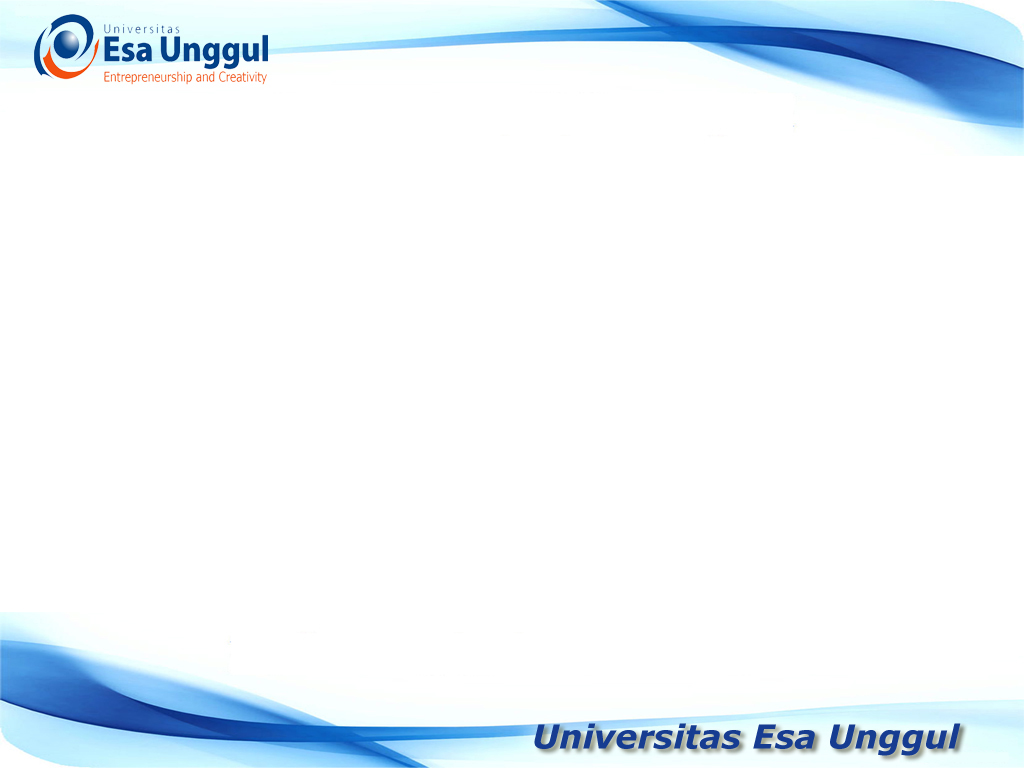 Metode pengumpulan data
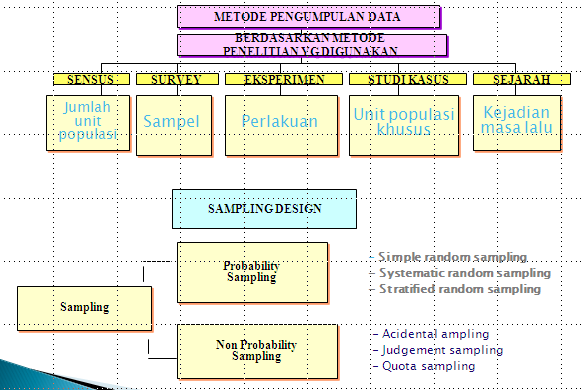